What is BB Cream
BB stands for Beauty Balm or Beauty Benefit cream
An all-in-one moisturizer that does the job of 6 other products
Moisturizer 
Sunscreen 
Primer
Concealer
Foundation
Skin treatment
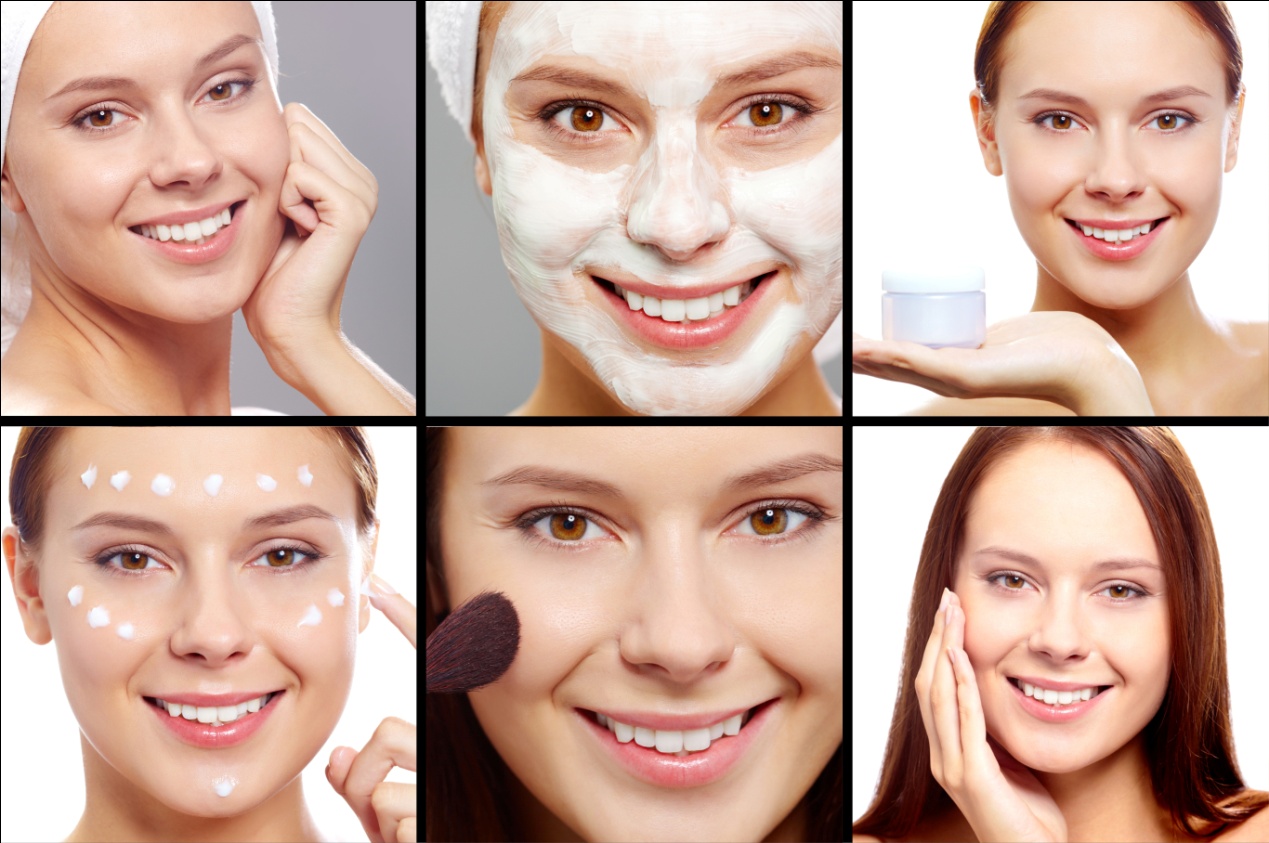 It combines skincare with minerals to even skin tone, illuminate, cover imperfections, with hydration and SPF protection, giving a natural look in just one step
How does it work?
BB cream provides a good base, evens out complexion, covers imperfections and redness, hydrates the skin, brightens and perk-up a dull complexion 
It gives instant radiance to the skin along with long lasting sun protection
It doesn’t clog pores like makeup and doesn’t irritate breakouts or acne
With continuous use it helps to even out fine lines and wrinkles and lightens dark spots
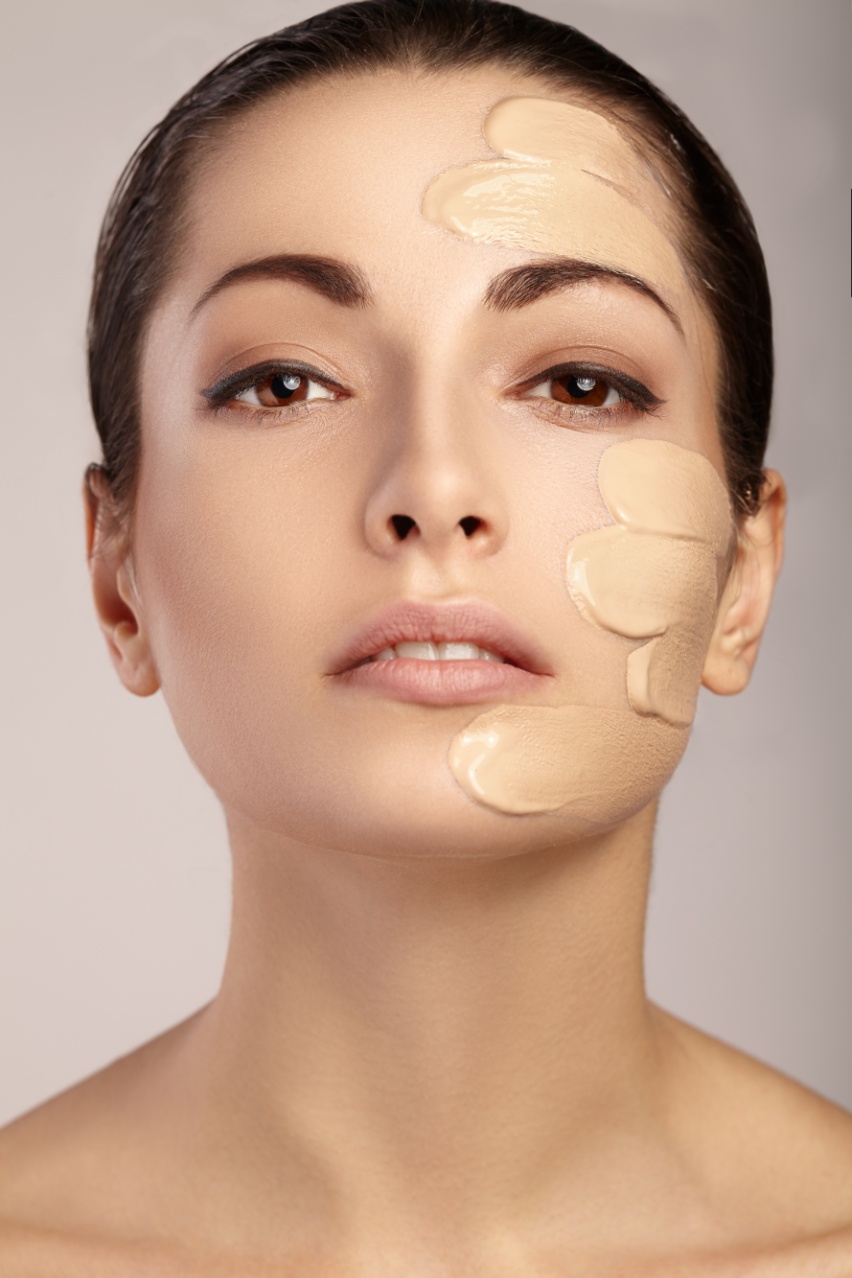 Assure BB Cream SPF 30+
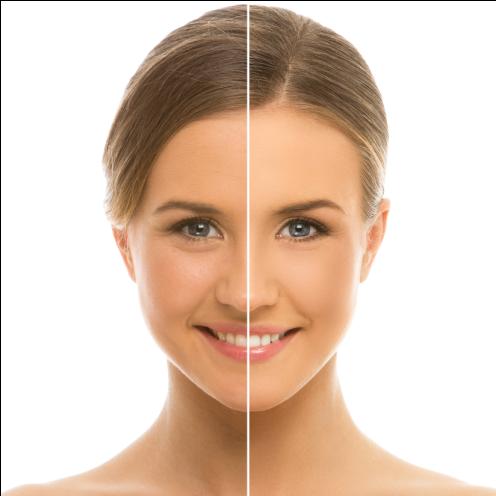 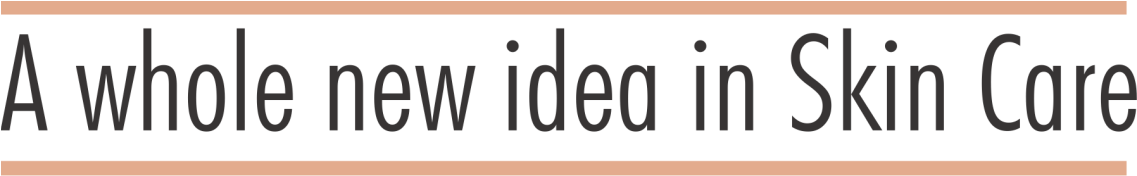 6 results in just one swipe

Brightens complexion
Evens skin tone
SPF 30+ and PA ++ protection
Instantly covers dark spots 
Reduces appearance of fine lines
Luminous make-up finish
Actives
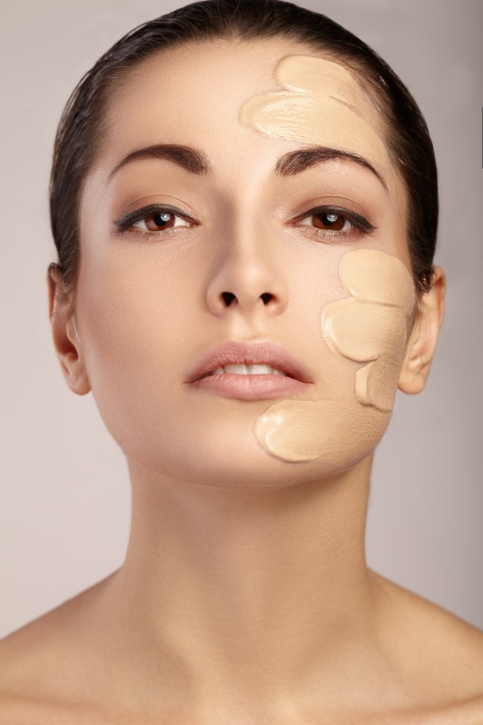 Toning & 
firming – 
Haloxyl- for puffy 
eyes & dark 
circles
Long lasting 
effect with 
Treated 
Pigments
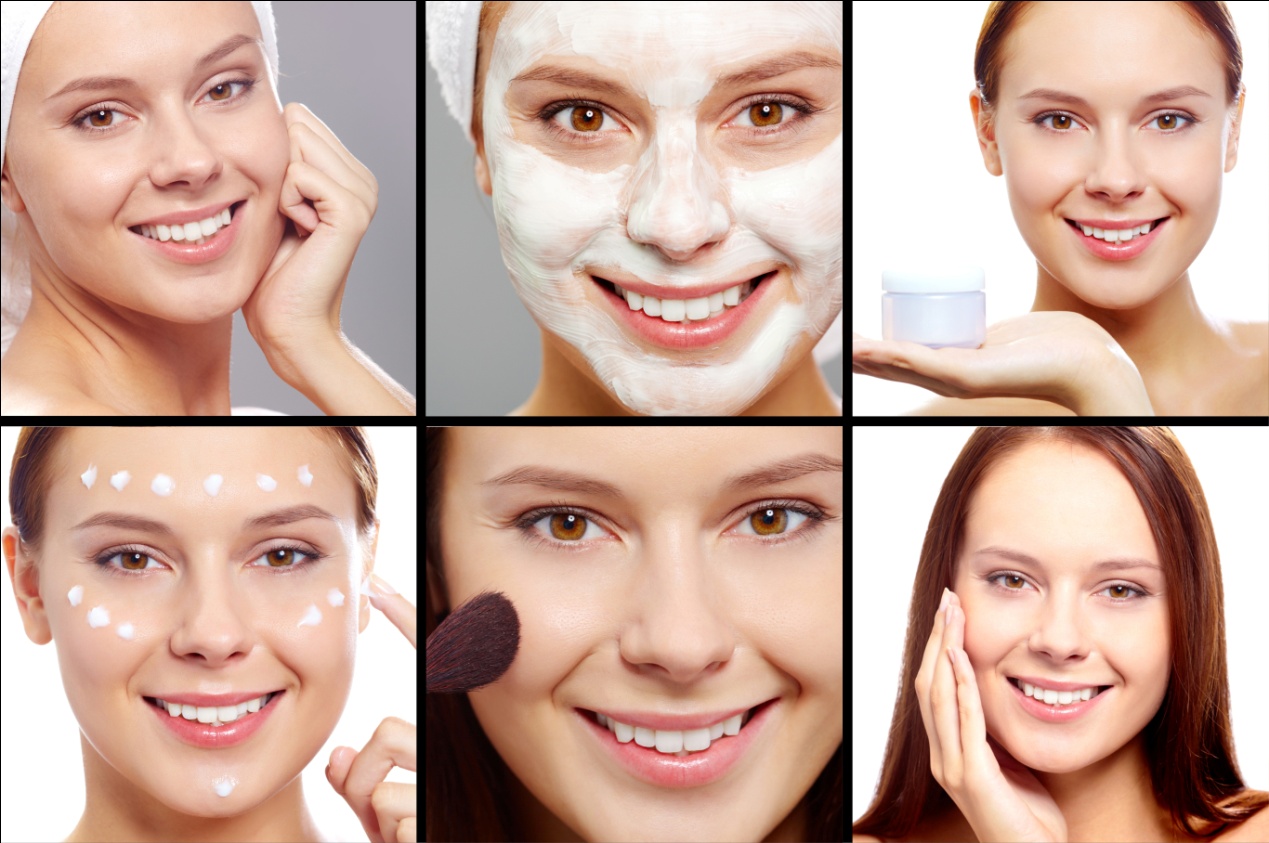 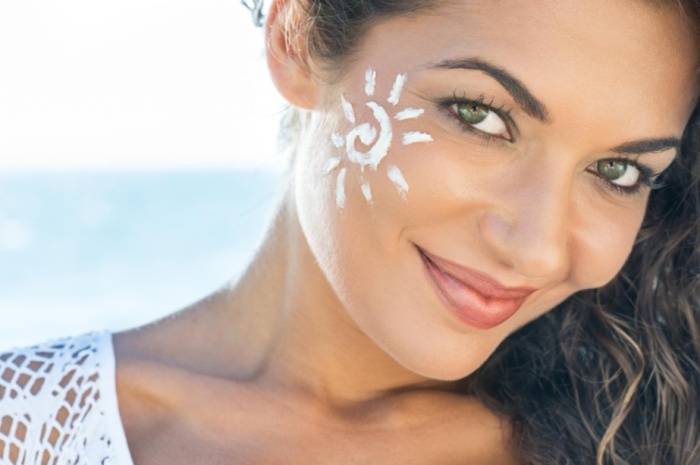 Anti-ageing 
& 
lightening 
Niacinamide
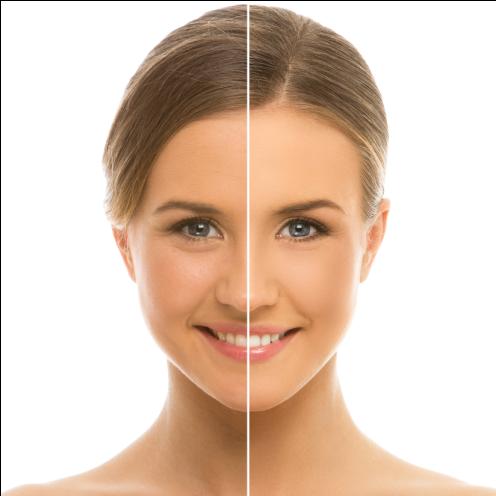 Potent 
Sunblock
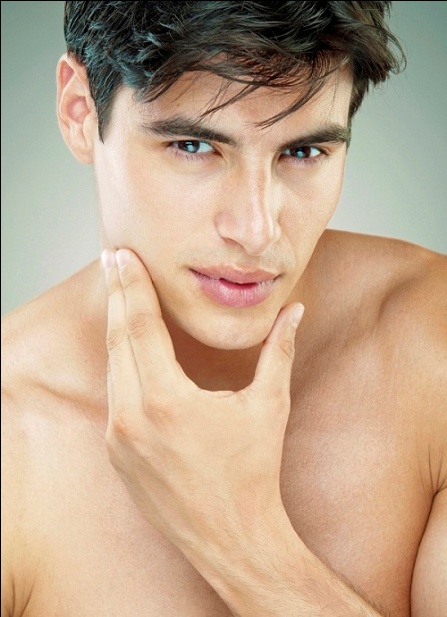 Assure BB Cream SPF 30+
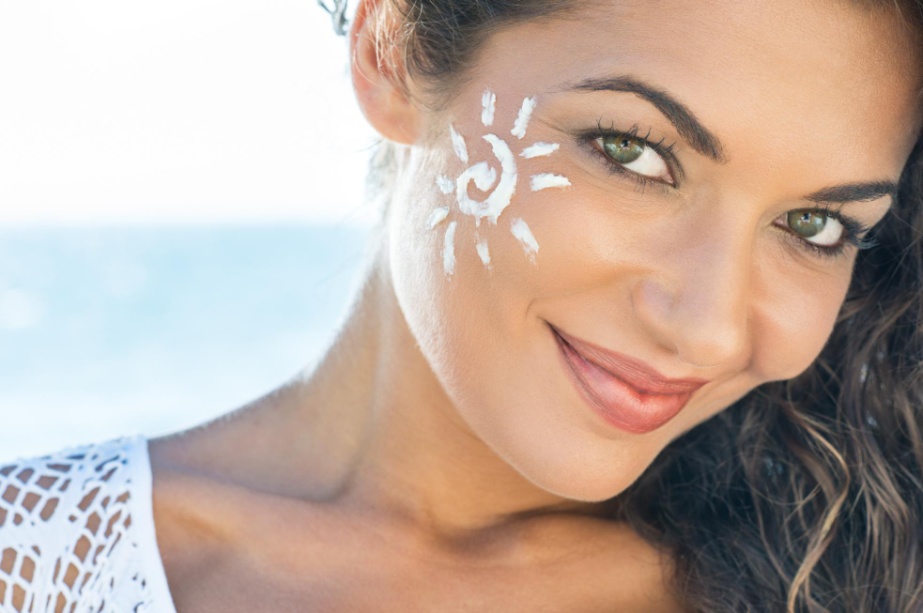 It contains potent sunscreens that protects against harmful UVA and UVB rays of the sun
Prevents skin from sun burns and premature ageing
Niacinamide or Vitamin B3, help to reduce fine lines and lightens dark spots
It contains ingredients that helps to tone and firm delicate area under the eyes
Made of specialized surface treated pigments that makes the Assure BB Cream waterproof, sweat proof and long lasting
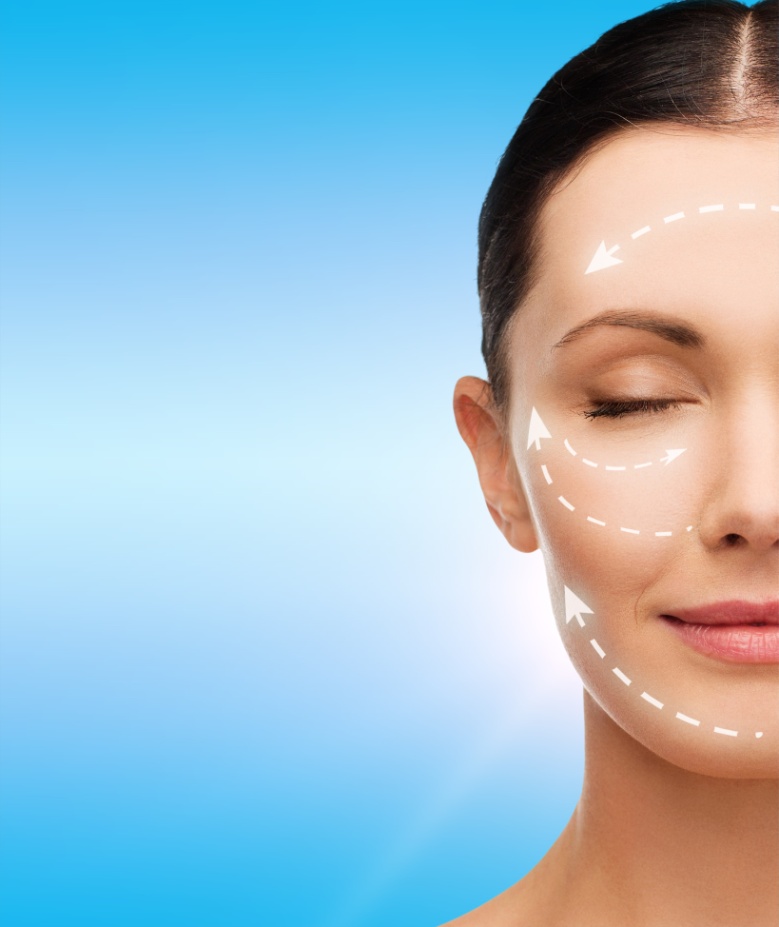 Get the perfect skin tone
Who can use Assure BB Cream?
BB cream can be used by both females and males, on all skin types, all skin tones
It perfectly blends with all skin tones and types

When to use Assure BB Cream?
Use it right after you wash your face and you wont need to use anything else!
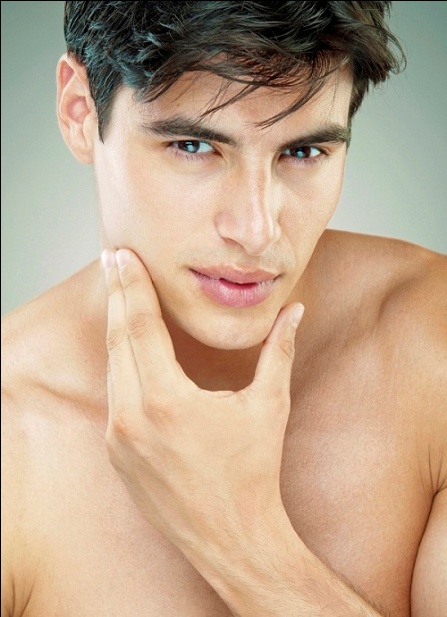 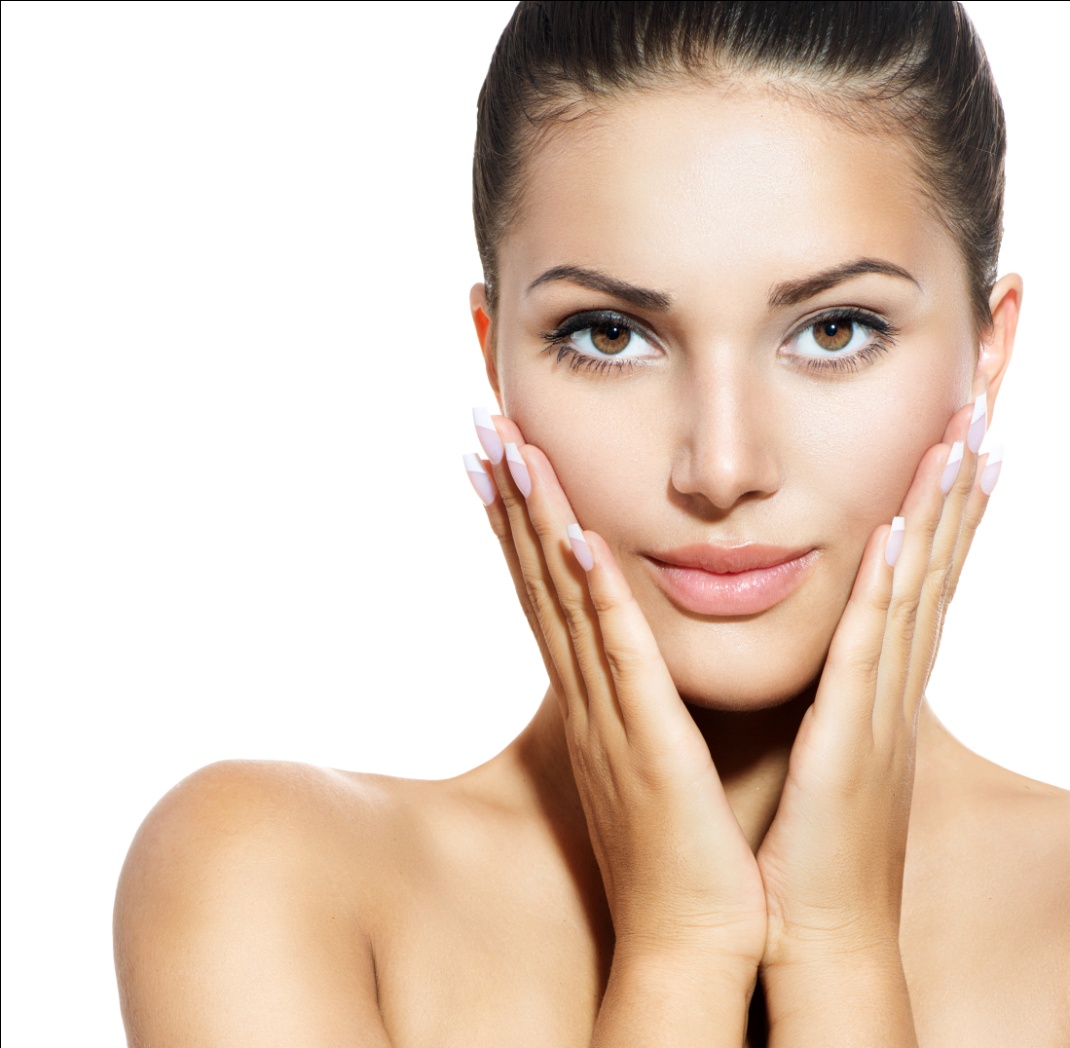 How to use
Squeeze a small amount of Assure BB cream on your finger tips 
Dot the entire face and neck, including under eye area, nose, cheeks, forehead, chin and upper lips
Use gentle dabs on areas where the skin tone is darker (like dark spots, dark under eye circles and pigmented skin)
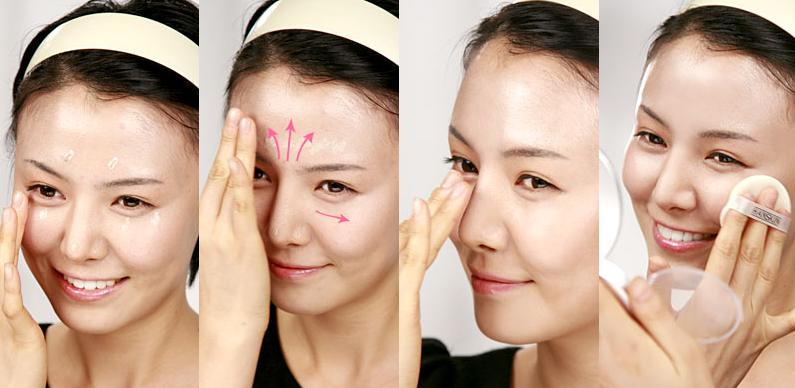 Use small outward strokes on other areas of the face to get a good coverage all over your face
Use it after washing your face in the morning before going out
For best results repeat application 2 or 3 times in the day
Tips
If you have dry skin, apply a light moisturizer before applying Assure BB cream
Finish with powder: After application and blending BB cream, apply some powder with a puff or brush to let the cream set for all day. It will give a more long lasting effect to the BB cream
For a natural look, apply the BB cream over your neck in the same manner as for the face
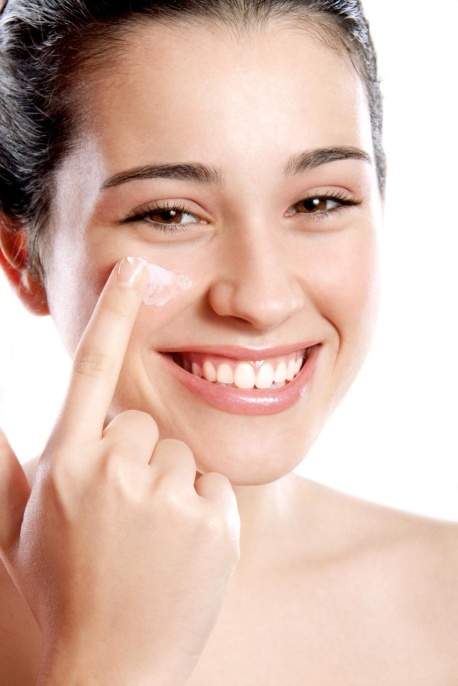 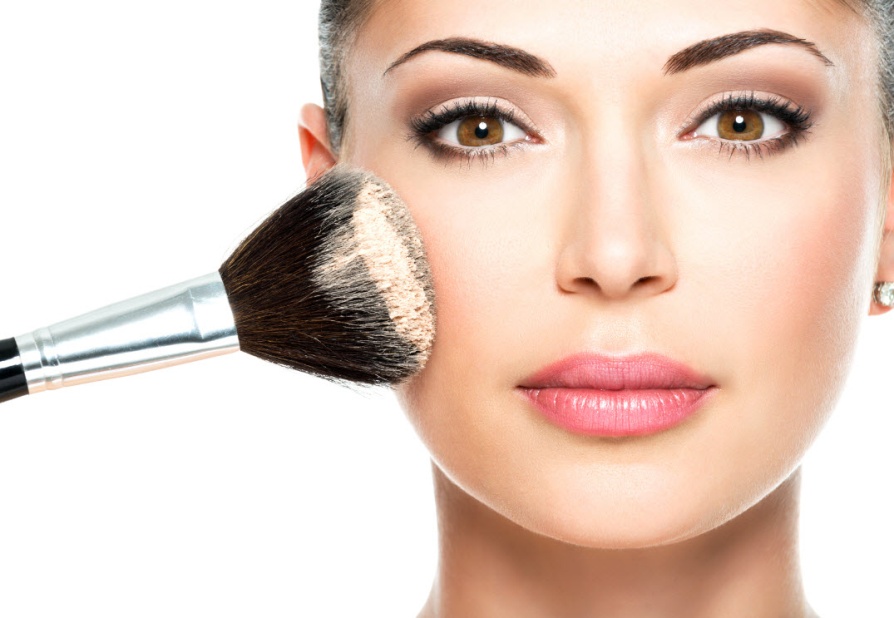 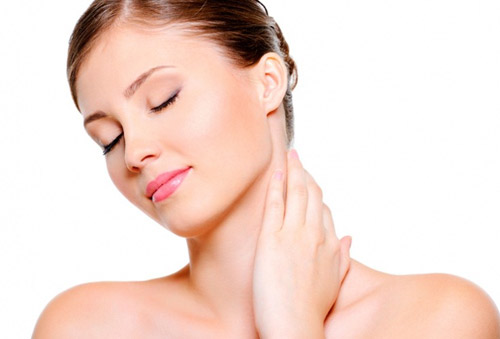 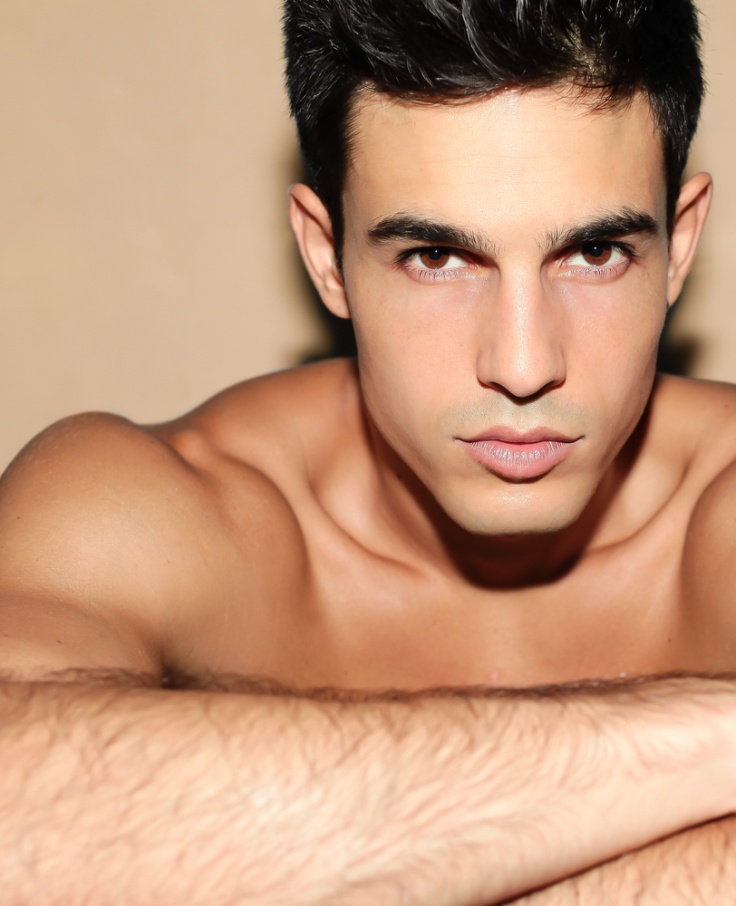 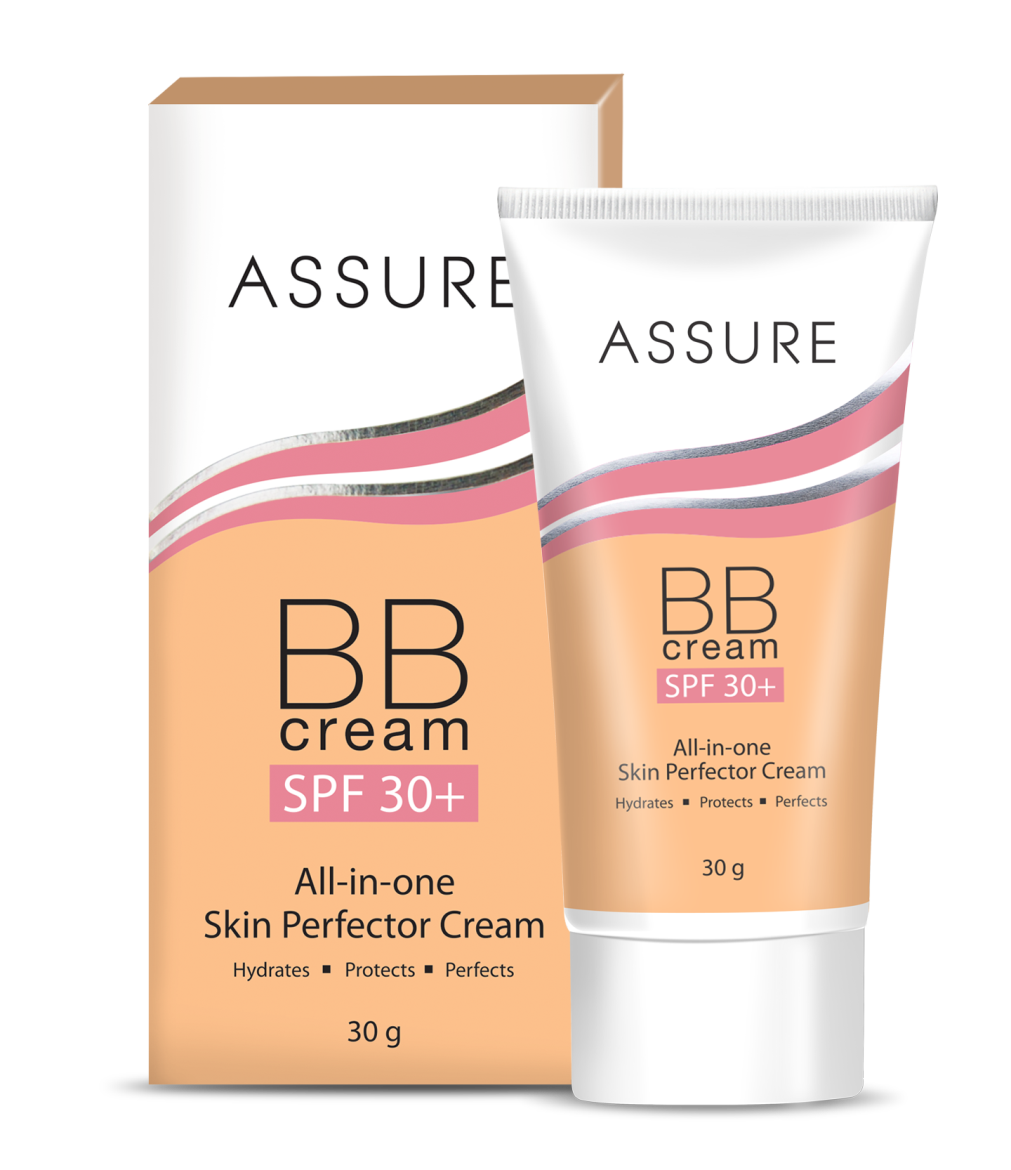 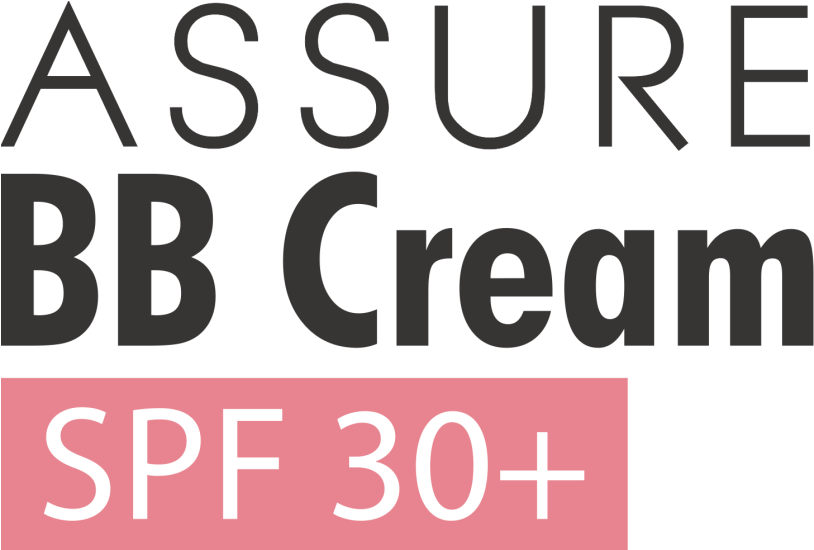 Rediscover flawless radiant skin with Assure BB Cream
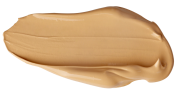 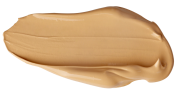 Makeup finish without makeup
Fairness cream with anti-ageing benefits
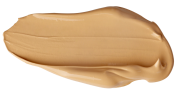 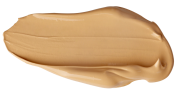 Radiant outside flawless inside
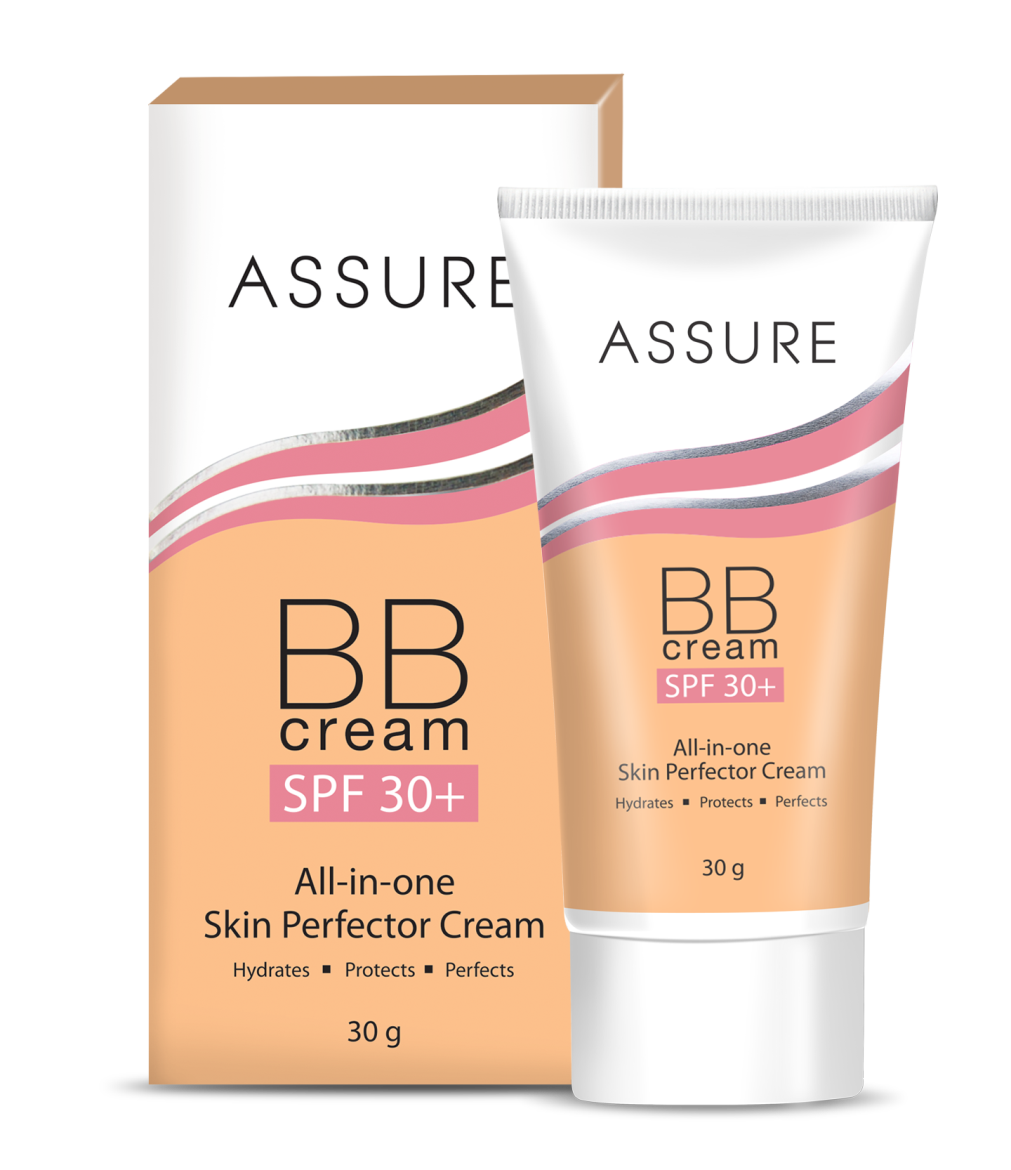 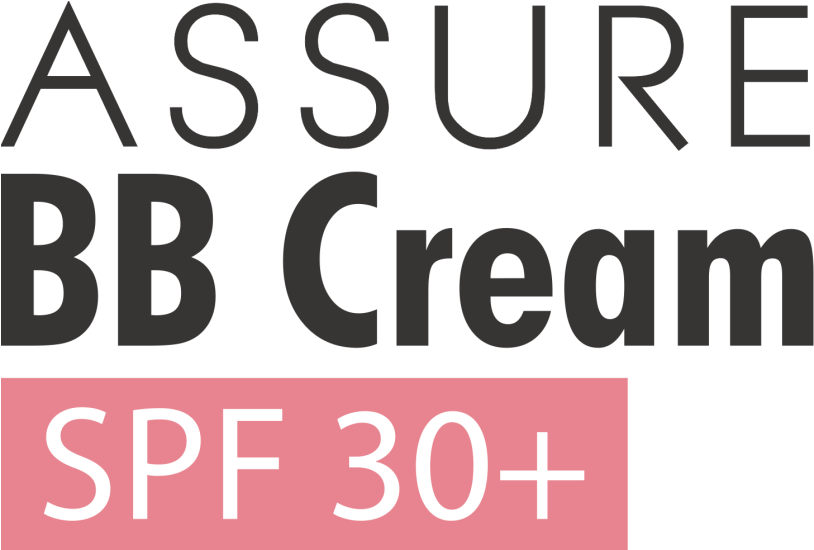 MRP: Rs. 380/-  
DP: Rs. 320/-
BV: 192
PV: 12
Assure Hand Wash
Enriched with Neem and Aloe Vera extracts
Provide gentle protection and moisturisation to your hands without drying them out
Refreshing fragrance keeps the hands fresh for long
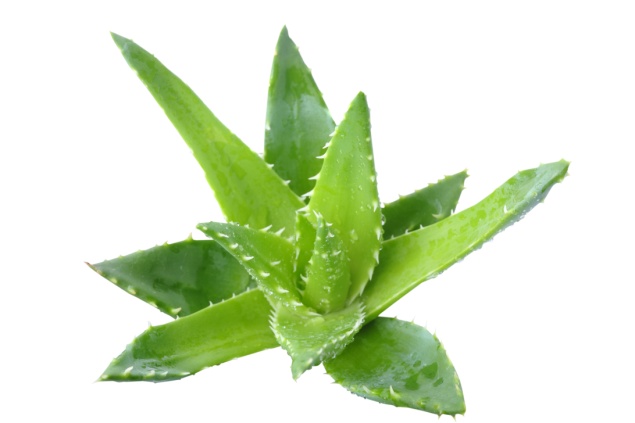 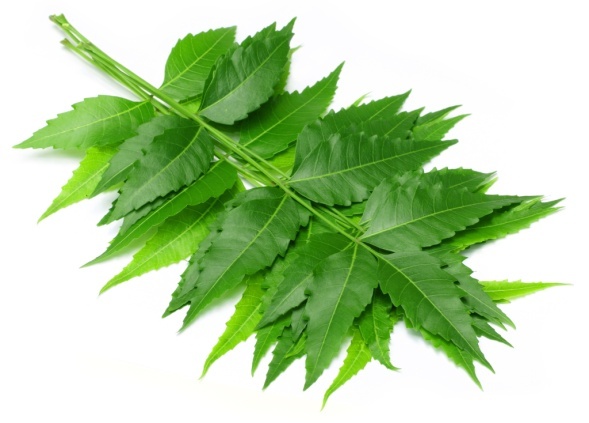 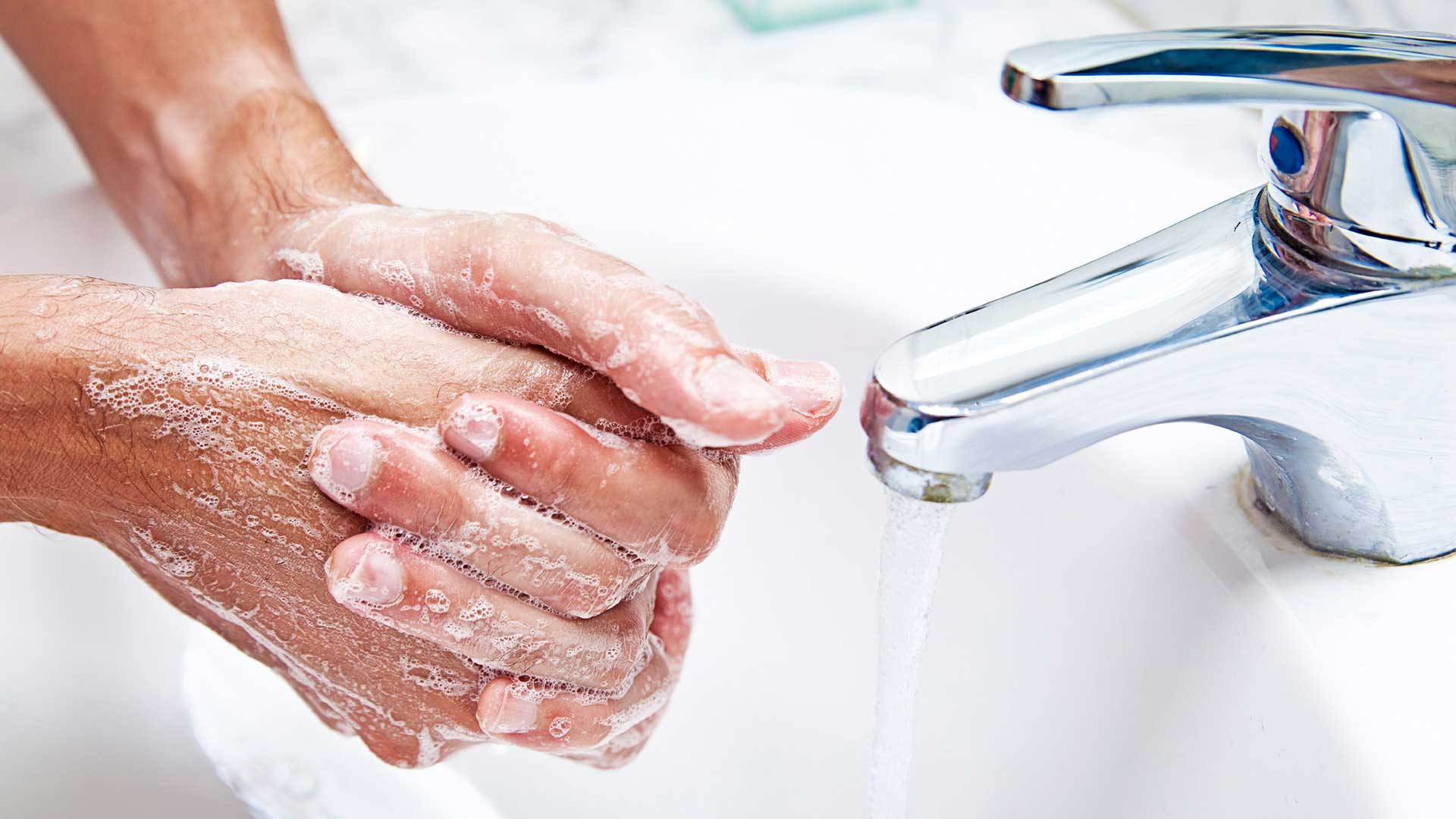 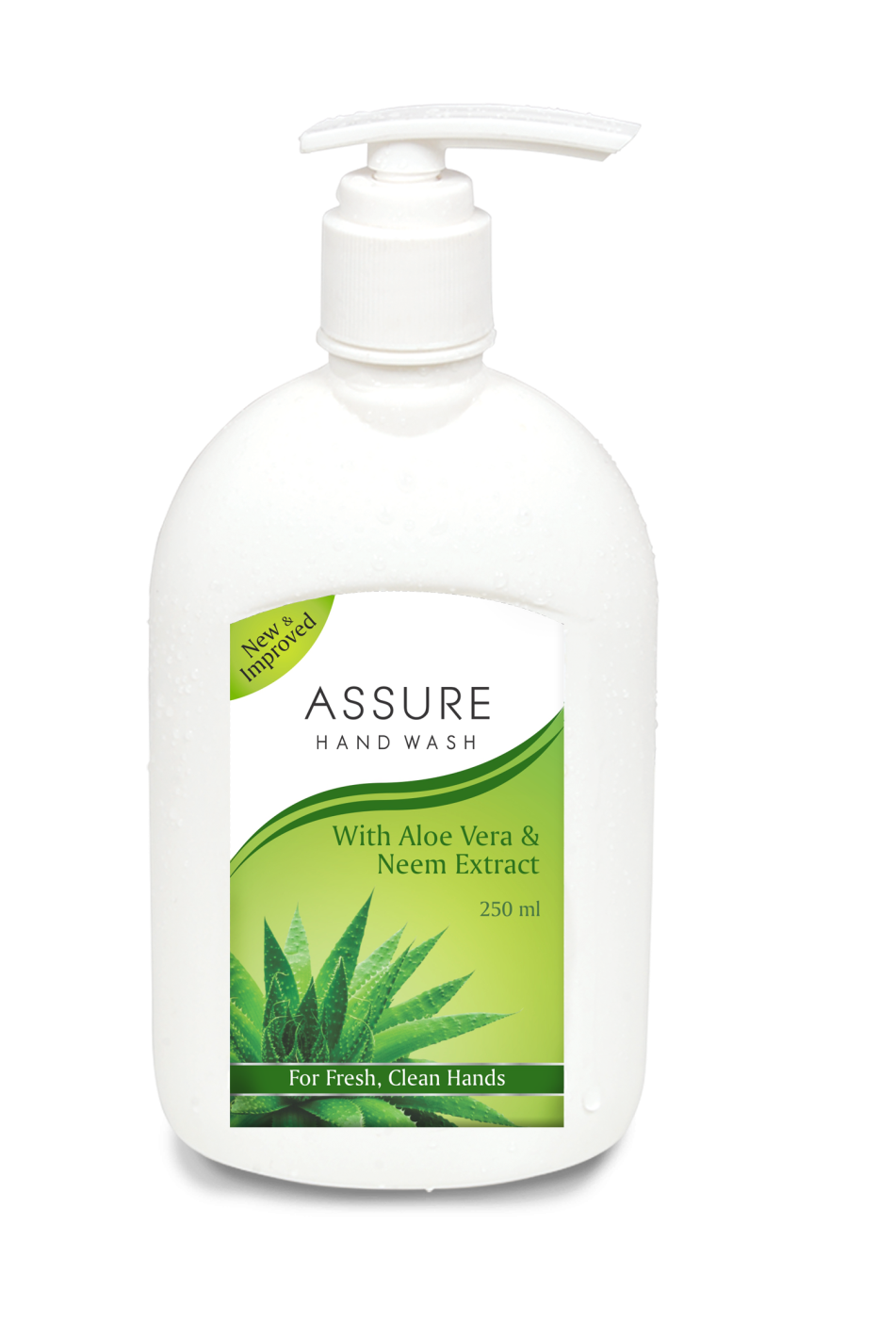 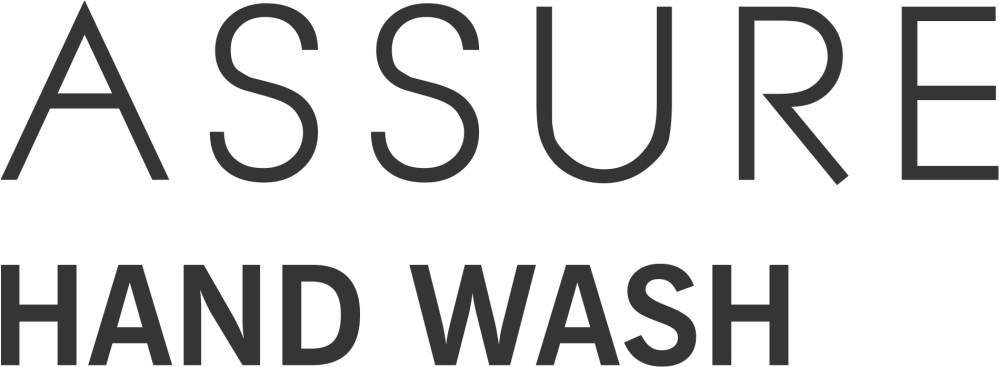 MRP: Rs. 120/-  
DP: Rs. 105/-
BV: 63
PV: 3.94
Quiz